Vers la fin des professions réglementées :  
Liberté ou prise de risque ?
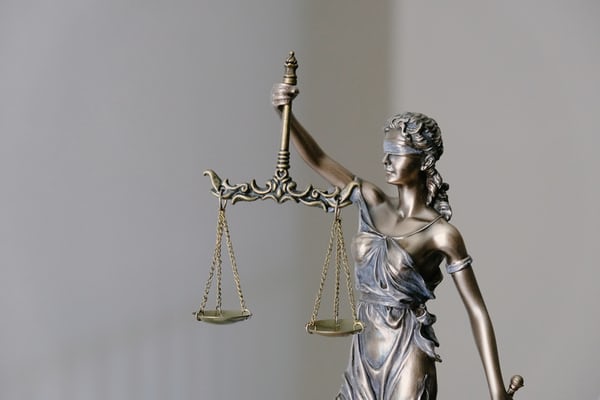 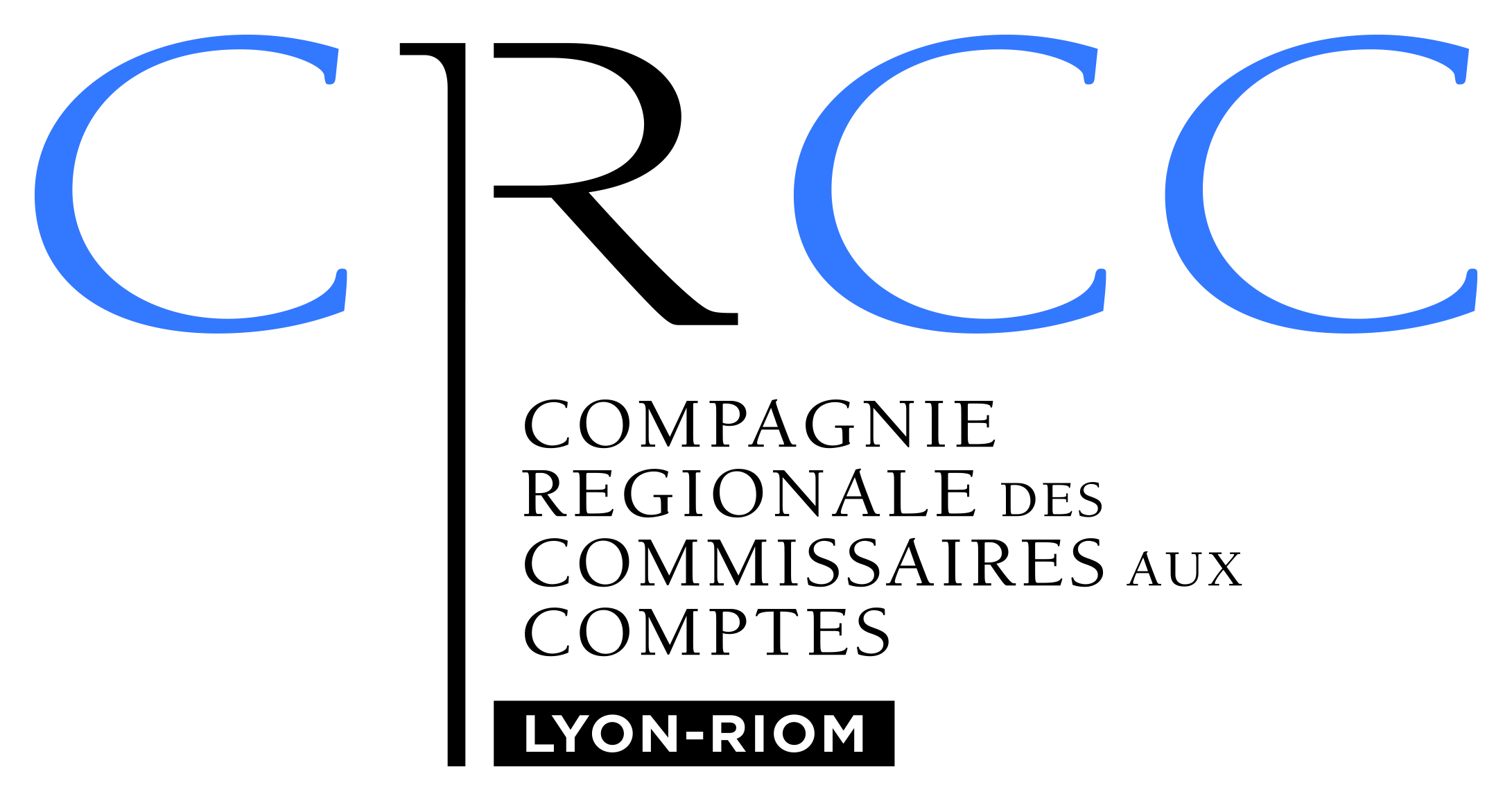 LA FIN DES PROFESSIONS REGLEMENTEES
Une vague de déréglementation ?
=> Quelle est la tendance européenne et mondiale ?
Exemple de l’Italie qui règlemente à nouveau après avoir dérèglementé
Rappel sur les dernières évolutions réglementaires des professions réglementées
Sommes-nous dans une tendance de déréglementation ?
2008 : Rapport ATTALI qui recommande de libérer la croissance, ouvrir et réformer les professions réglementées (jusqu’à supprimer les réglementations où l’intérêt du consommateur ne le « justifie plus » )
Nouvelles technologies, dérégulation, crise sanitaire, autant de facteurs qui bouleversent les professions réglementées. La vraie menace pour leur avenir réside-t-elle dans la méfiance ou la confiance de l’Etat ?
02
LA FIN DES PROFESSIONS REGLEMENTEES
Les professions réglementées : un intérêt pour l’entreprise ?
Une évolution indispensable pour s’adapter à la vie économique / technologie
Un manque de visibilité / communication
Confiance des pouvoirs publics (?)
Mais au-delà : le plus important => une orientation clients
On compte une vingtaine de professions réglementées en France
Leur avantage : sécurité et assurance
Déontologie
Indépendance
Confiance
Formation
Respect des règles
Qualité
Ethique
03
LA FIN DES PROFESSIONS REGLEMENTEES
Le commissaire aux comptes
Un tiers de confiance
Au service de l’intérêt général
Un triptyque :
Certification
Prévention
Révélation
Une personne physique ou morale inscrite dans les conditions prévues au Code de commerce sur la liste près de la Cour d’Appel. 
Un professionnel indépendant qui contribue à la qualité et à la transparence de l'information financière et comptable émise par les entités contrôlées
2 types de missions
Des missions obligatoires prévues par la loi 
Des nouvelles missions : des missions ponctuelles, pour toutes les sociétés n’ayant pas de commissaire aux comptes

Une évolution depuis la loi PACTE (et la hausse des seuils au niveau européen) : dans 150 000 mandats le commissaire aux comptes  est devenu facultatif. 
Cependant, certaines entreprises le conservent pour sa valeur, pour son regard, sa présence et son apport.
04
LA FIN DES PROFESSIONS REGLEMENTEES
La CRCC Lyon-Riom
Son rôle principal est la défense, la promotion et le respect des règles dans l’exercice du commissariat aux comptes
22 élus pour animer la CRCC
Fusion des 2 CRCC de Lyon et Riom depuis octobre 2020 (Nouvelle CRCC : 7 départements)
1 000 CAC
Présents dans 24 000 entreprises et associations
Elle a pour principales missions : 
de jouer un rôle de communication auprès des acteurs et partenaires locaux,
d'accompagner ses membres et d'assurer la défense de leurs intérêts,
de les aider à exercer leur mission,
de participer au contrôle d'activité,
de veiller au suivi des obligations de formation de leurs membres,
de valoriser la profession auprès des jeunes en organisant régulièrement des actions de formation et en participant à des forums d'universités ou d'écoles.
05
LA FIN DES PROFESSIONS REGLEMENTEES
La mission ALPE (audit légal des petites entreprises)
Un audit proportionné à la taille et à la complexité de l’entité
La documentation des travaux est proportionnée
Le maintien d’une certification raisonnable que les comptes ne comportent pas d’anomalies significatives
Une nouvelle mission ALPE Une durée de 3 ans
Maintien de la procédure d’alerte
Maintien de la révélation des faits délictueux au procureur de la république
Un nouveau rapport sur les risques 
Les commissaires aux comptes émettent un nouveau rapport financier, comptable et de gestion aux dirigeants


=> Une mission fer de lance de l’évolution du rôle du commissaire aux comptes
06
LA FIN DES PROFESSIONS REGLEMENTEES
Le CAC : un acteur majeur de la prévention des difficultés des entreprises
Au-delà de leur rôle de certificateur, les CAC endossent le rôle de prévention des difficultés en instaurant un dialogue avec les chefs d’entreprises et un suivi régulier de leur situation
L'objectif des commissaires aux comptes, ce sera de jouer le rôle d'accompagnateur dans la phase de reprise
Depuis la crise COVID : 
des modèles économiques bouleversés et un espoir face à un retour à la normale d’ici 2022
=> Un rôle accru des commissaires aux comptes
Les commissaires aux comptes jouent  un rôle pédagogique et préventif afin d’accompagner les entreprises en temps réel
Nous suivons de façon continue nos clients et - si on identifie des éléments qui remettraient en cause la continuité d'exploitation – nous intervenons auprès d’eux de manière formelle et les orienter vers le tribunal de commerce pour trouver des solutions
07